Фотовыставка
«Народным традициям жить и крепнуть»
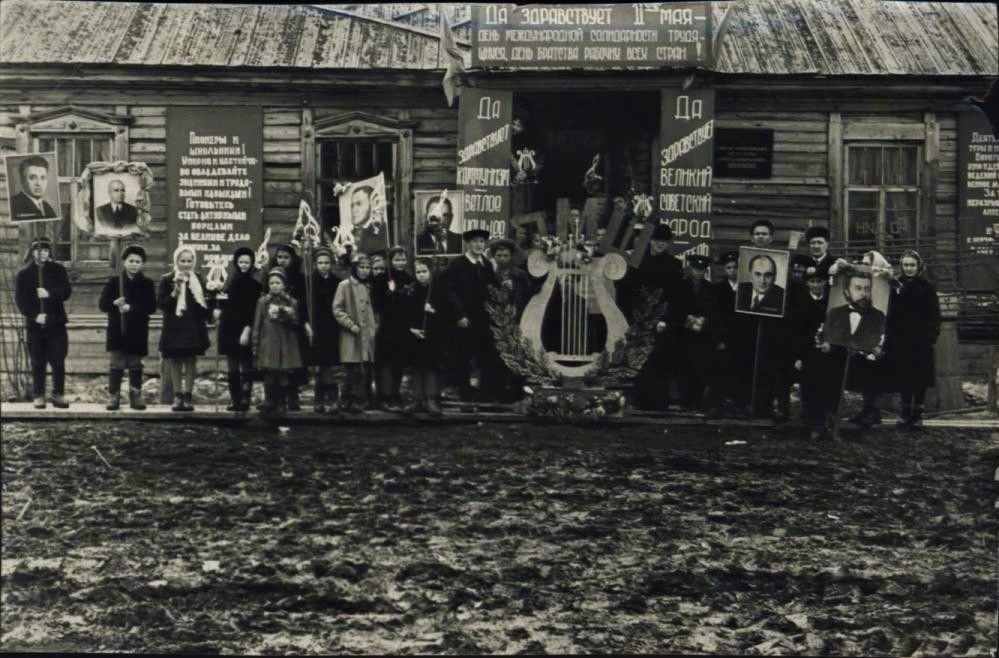 Преподаватели и учащиеся Детской музыкально-художественной школы города Ханты-Мансийска в День Международной солидарности  трудящихся у здания школы, 01.05.1959
ФОНД 80, Опись 3, ДЕЛО  1/1, ЛИСТ 1
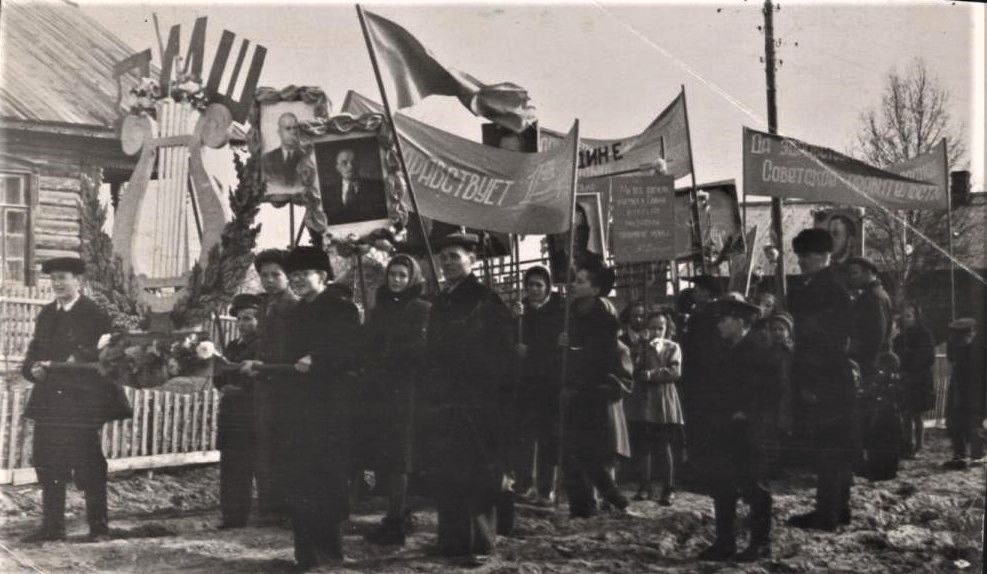 Коллектив Детской музыкально-художественной школы города Ханты-Мансийска во время праздничной демонстрации, посвященной Дню международной солидарности трудящихся у здания школы, 01.05.1959
ФОНД 80, Опись 3, ДЕЛО 1/5, ЛИСТ 2
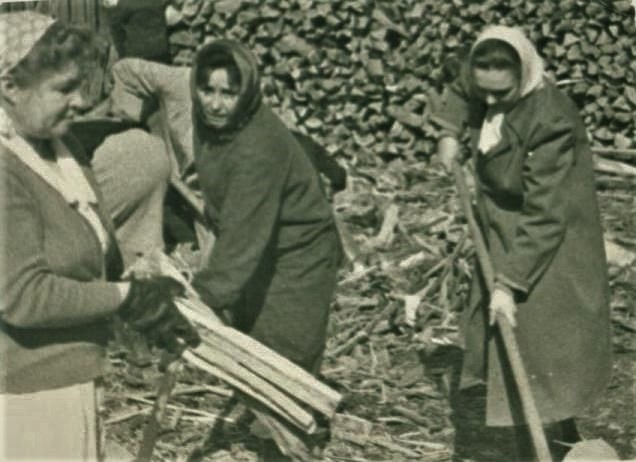 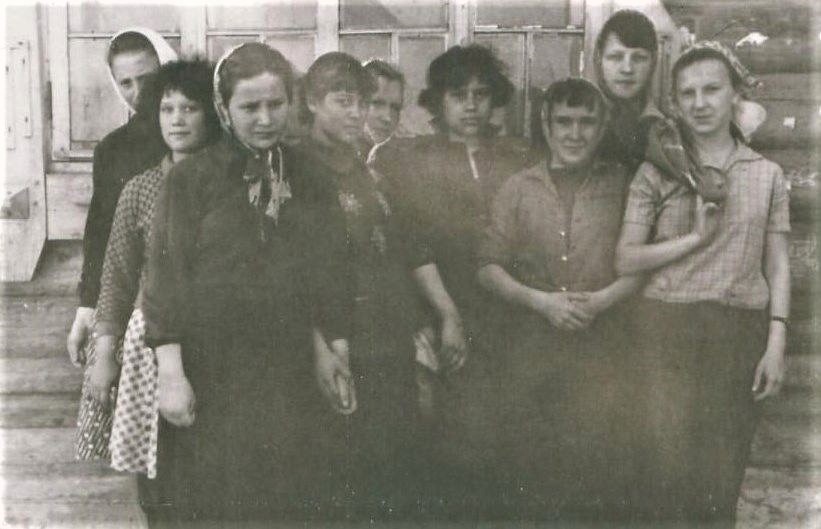 Фонд 80, Опись 3, ДЕЛО 7 Центральная площадь города Ханты-Мансийска проходит празднование дня города, 12.06.2003 года
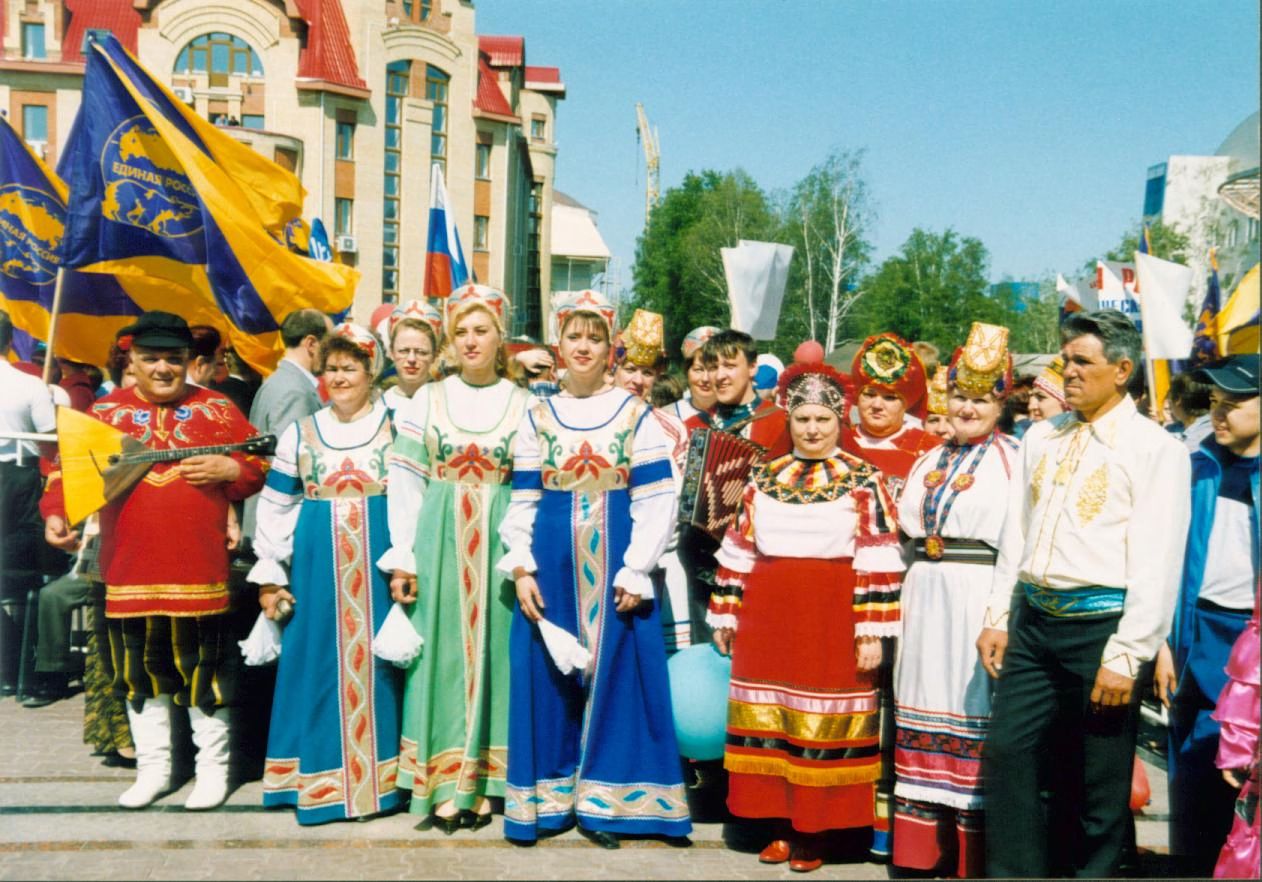 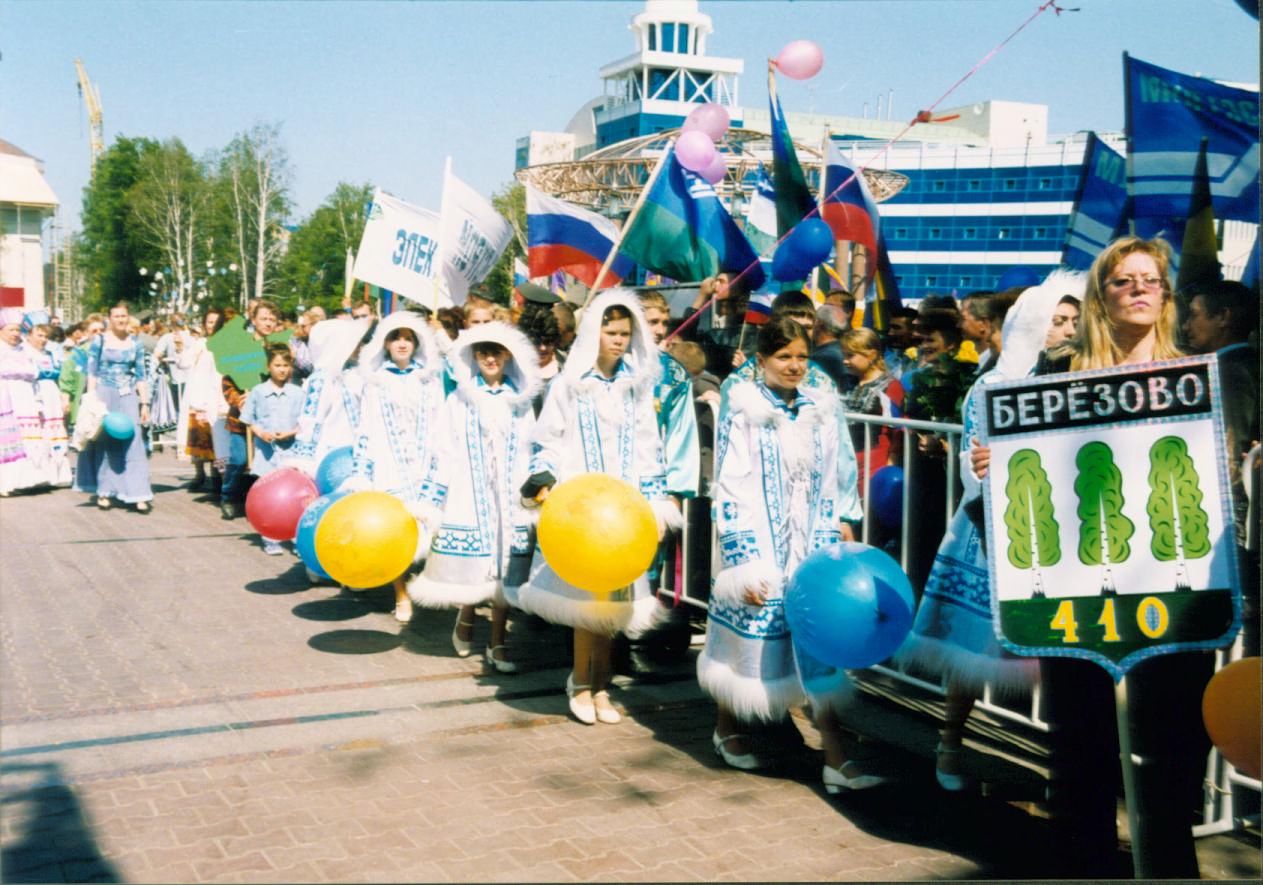 Фонд 80, Опись 3, ДЕЛО 7 Центральная площадь города Ханты-Мансийска проходит празднование дня города, 12.06.2003 года
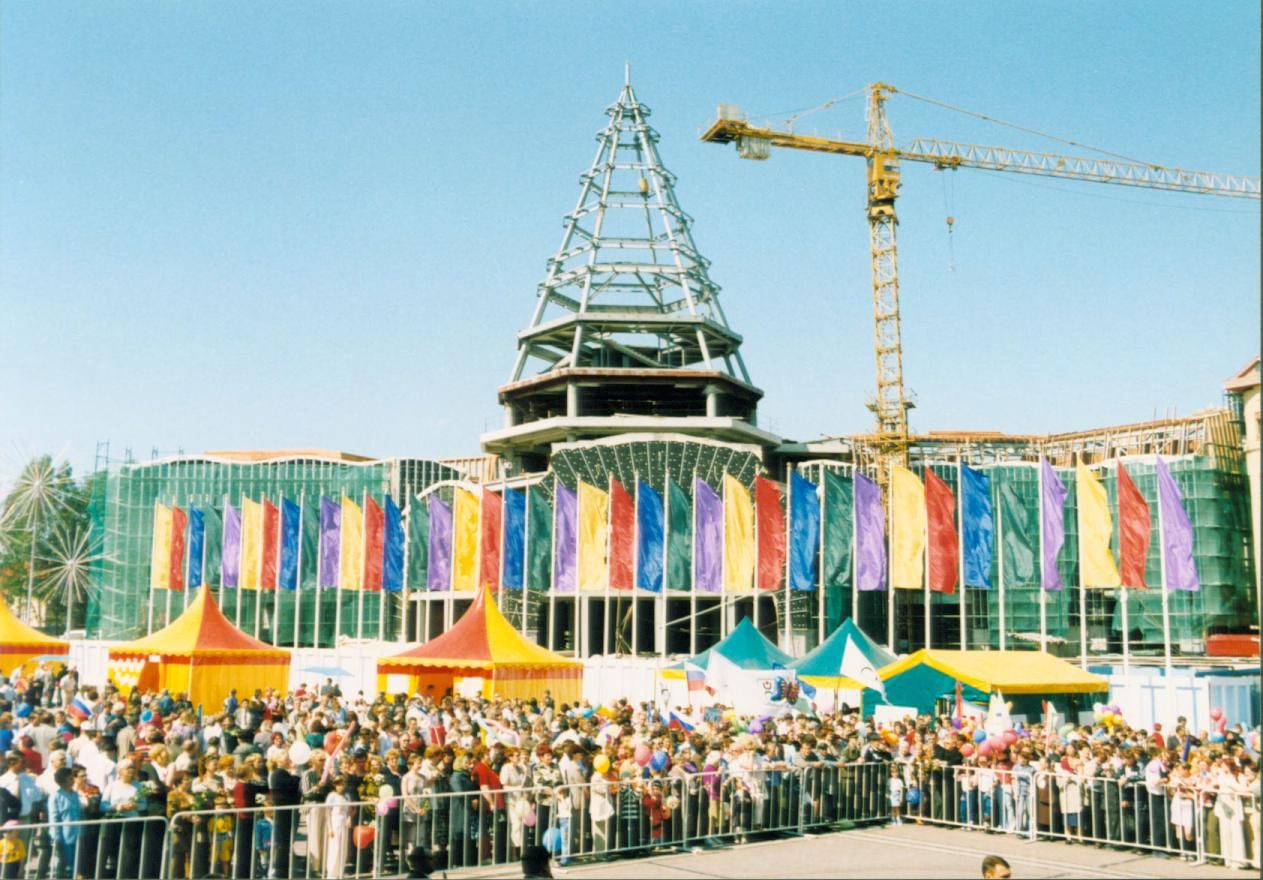 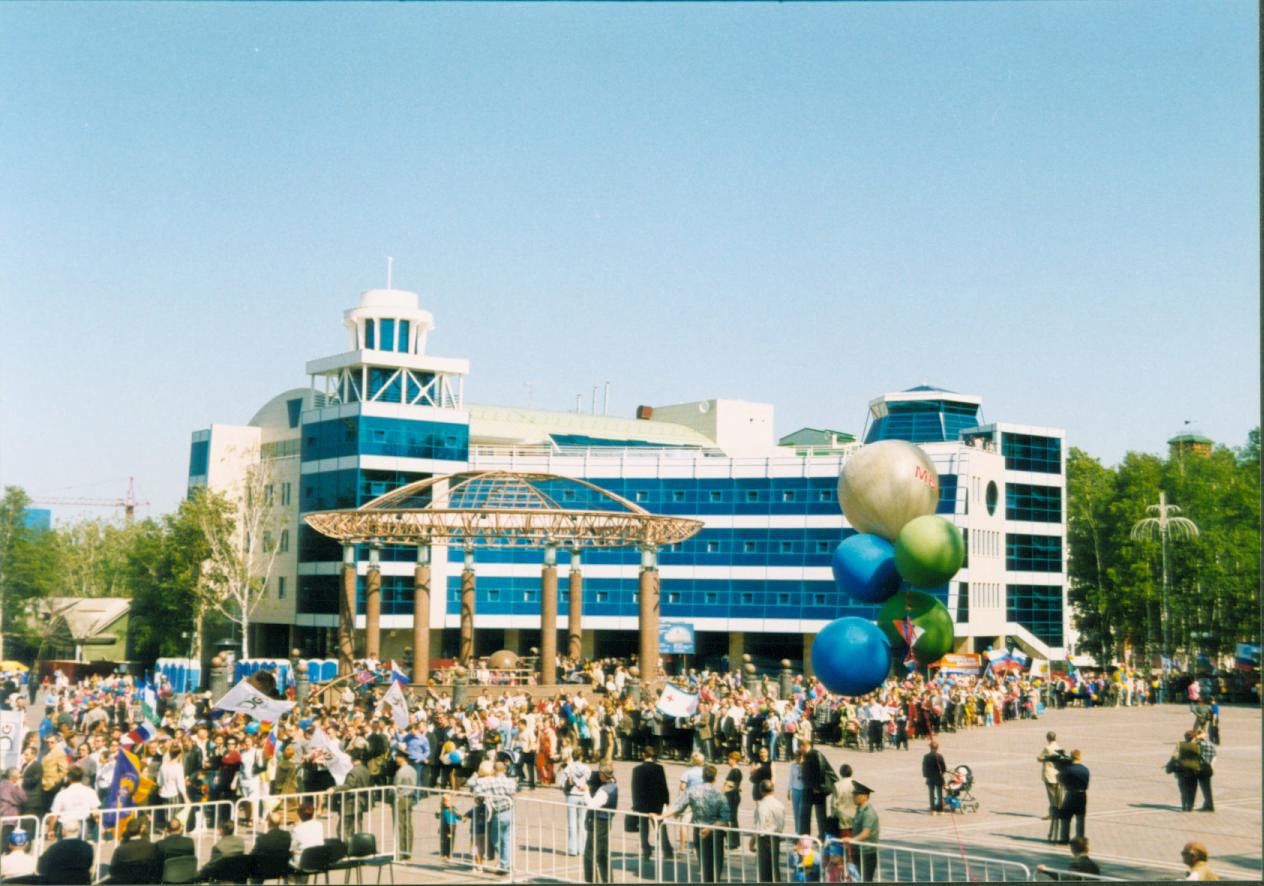 хантымансийсцы на центральной площади города на празднике
Ф.80, Оп.2, Д.28, Л.1 Юные Хантымансийсцы на центральной площади  города на празднике, 15.09.2002
Ф.80, Оп.2, Д.26, Л.1 Открытие праздничных мероприятий ко дню рождения города. Шествие богатырей, 15.09.2002
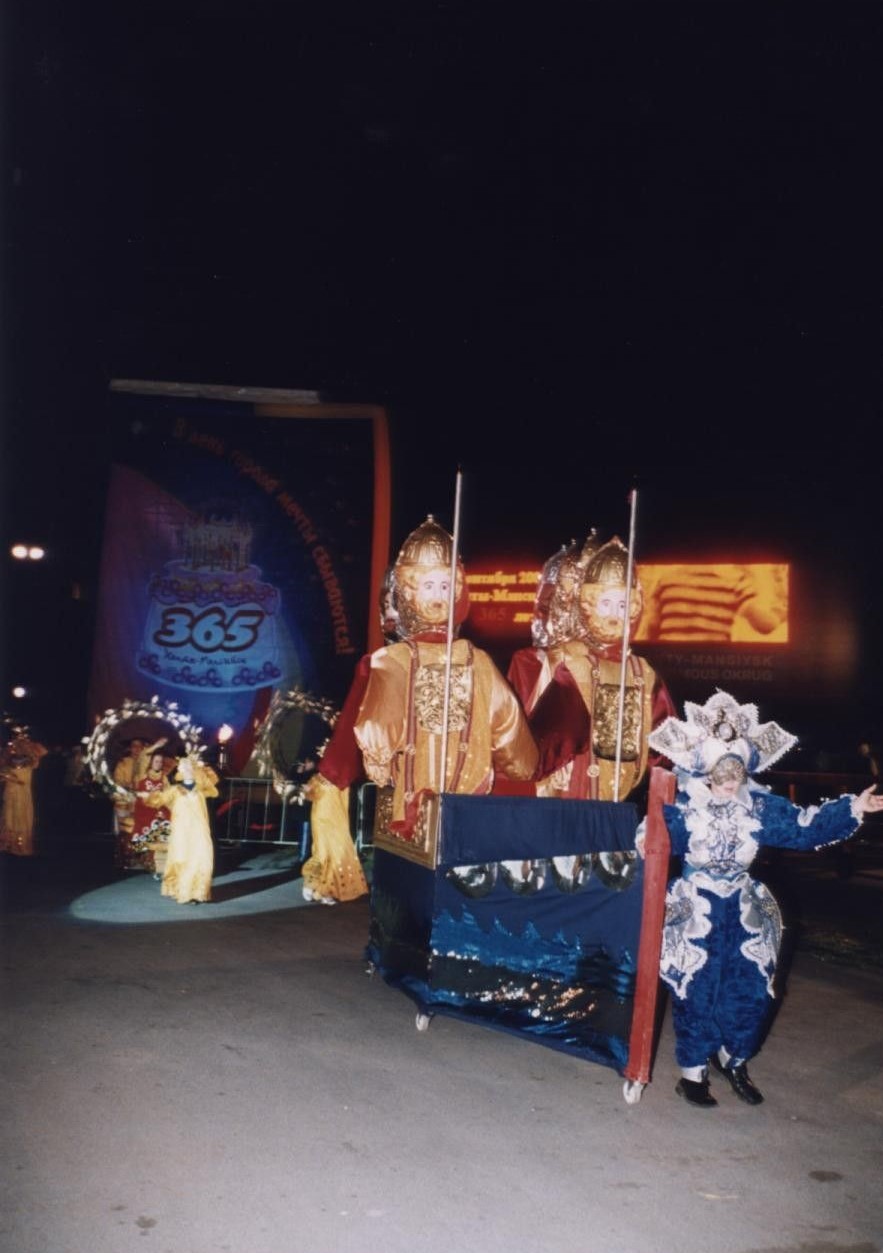 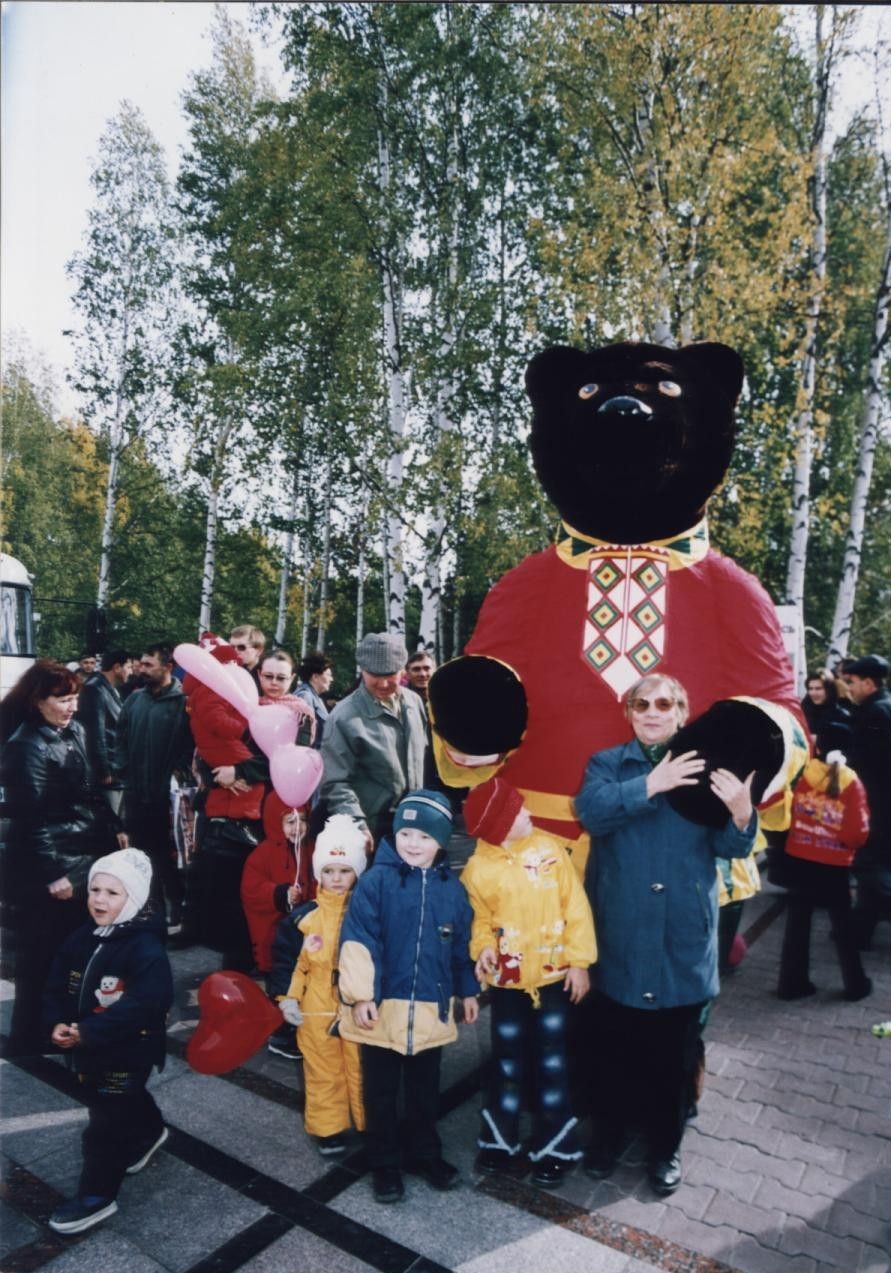 хантымансийсцы на центральной площади города на празднике
Ф.80, Оп.2, Д.18, Л.1 Житель города - участник соревнования силачей на празднике, 15.09.2002
Ф.80, Оп.2, Д.19, Л.1 Соревнования по АРМ спорту среди жительниц города на празднике, 15.09.2002
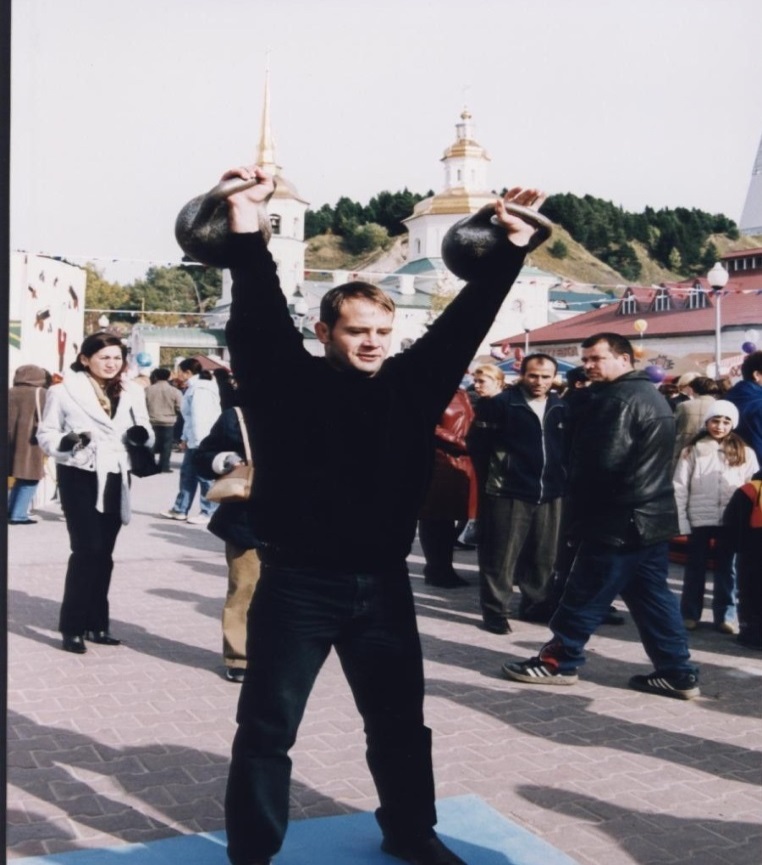 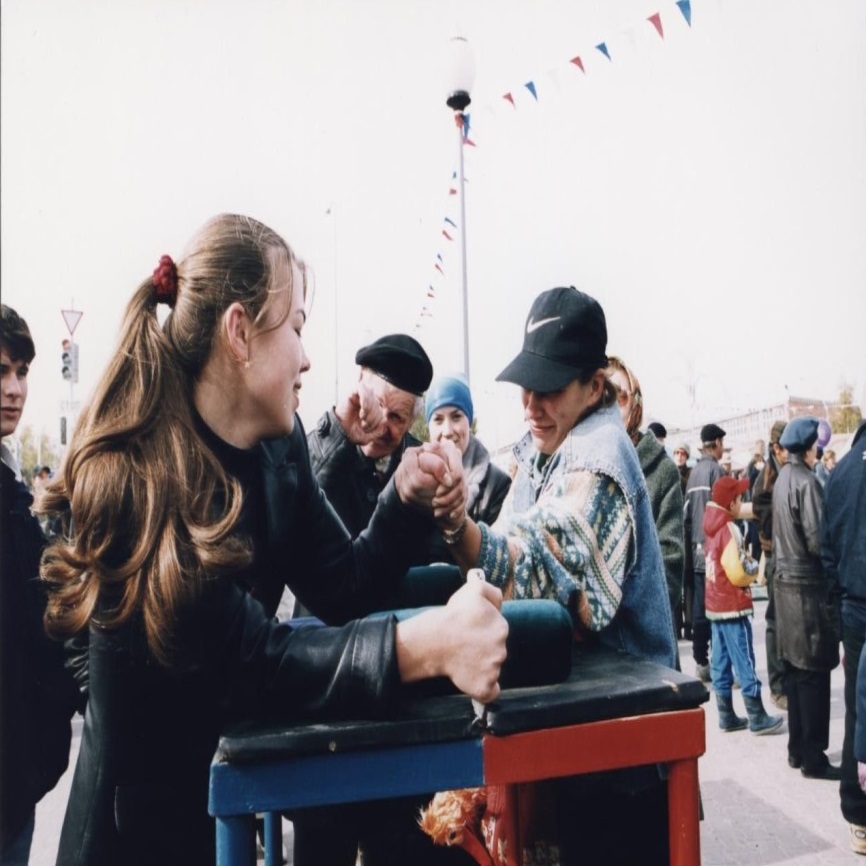